KHỞI ĐỘNG
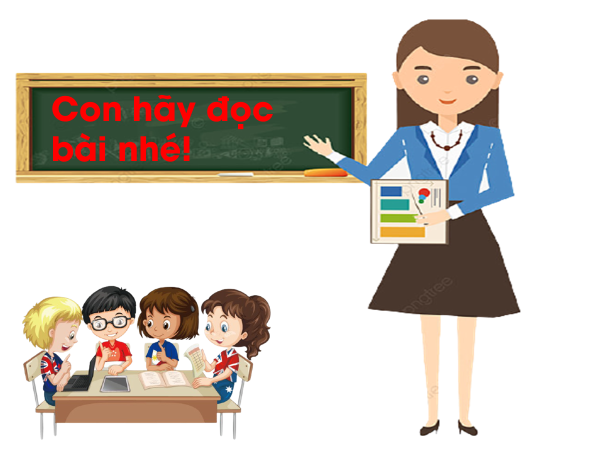 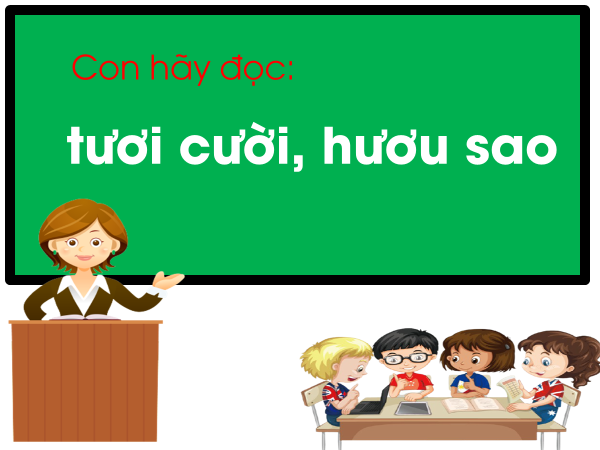 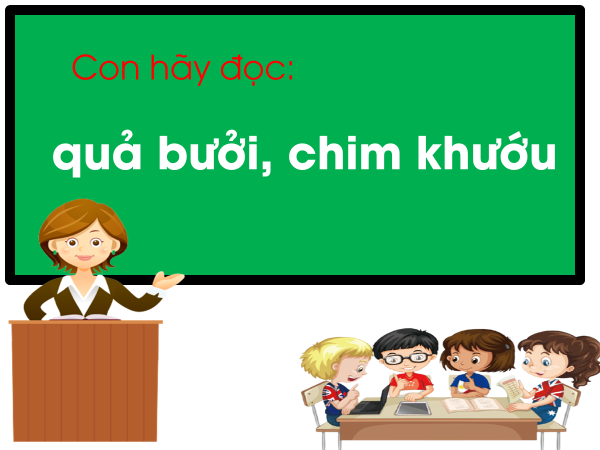 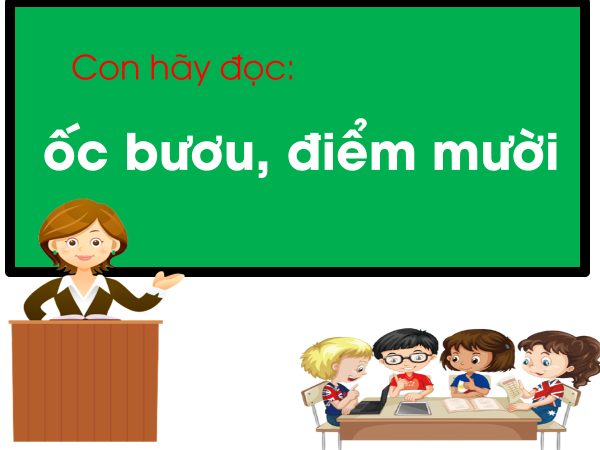 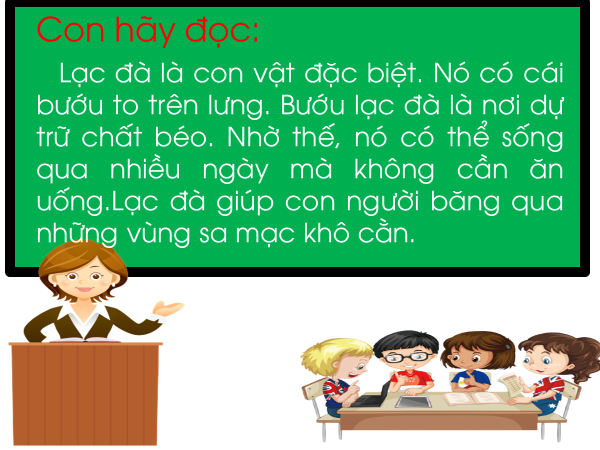 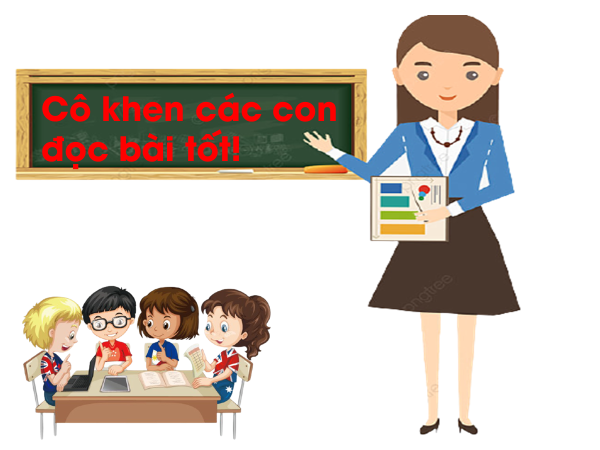 TIẾNG VIỆT 1
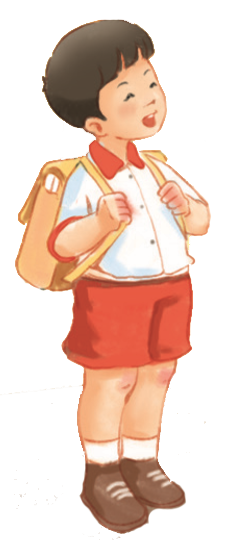 BÀI 70
Ôn tập và kể chuyện:
Chuột nhà và chuột đồng
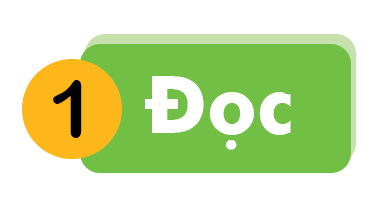 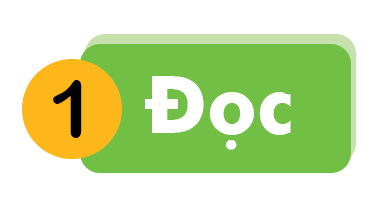 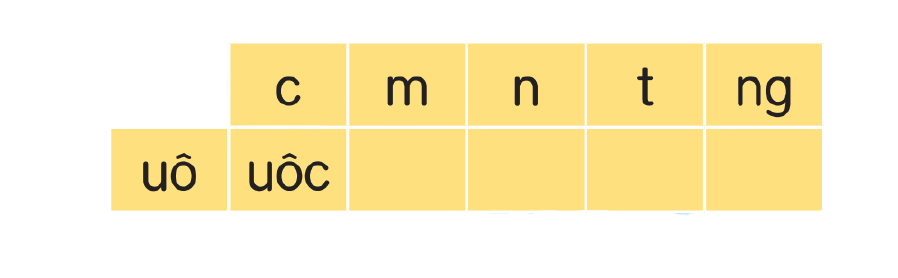 uôn
uôm
uôt
uông
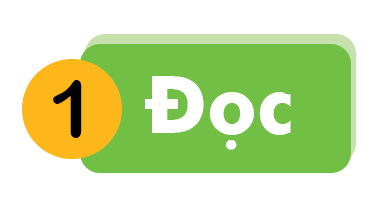 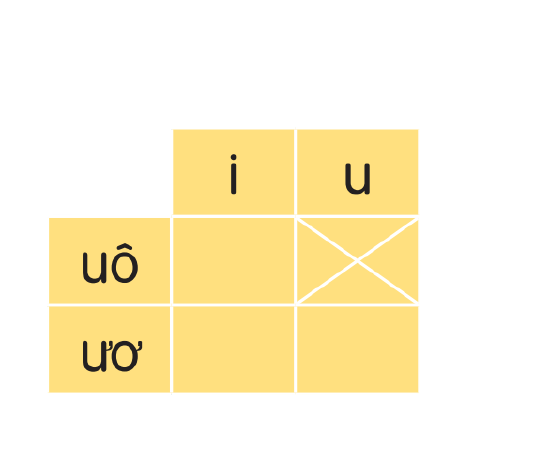 uôi
ươi
ươu
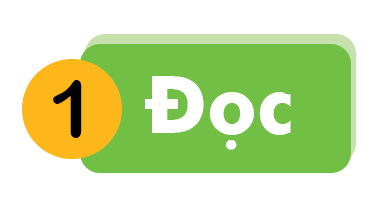 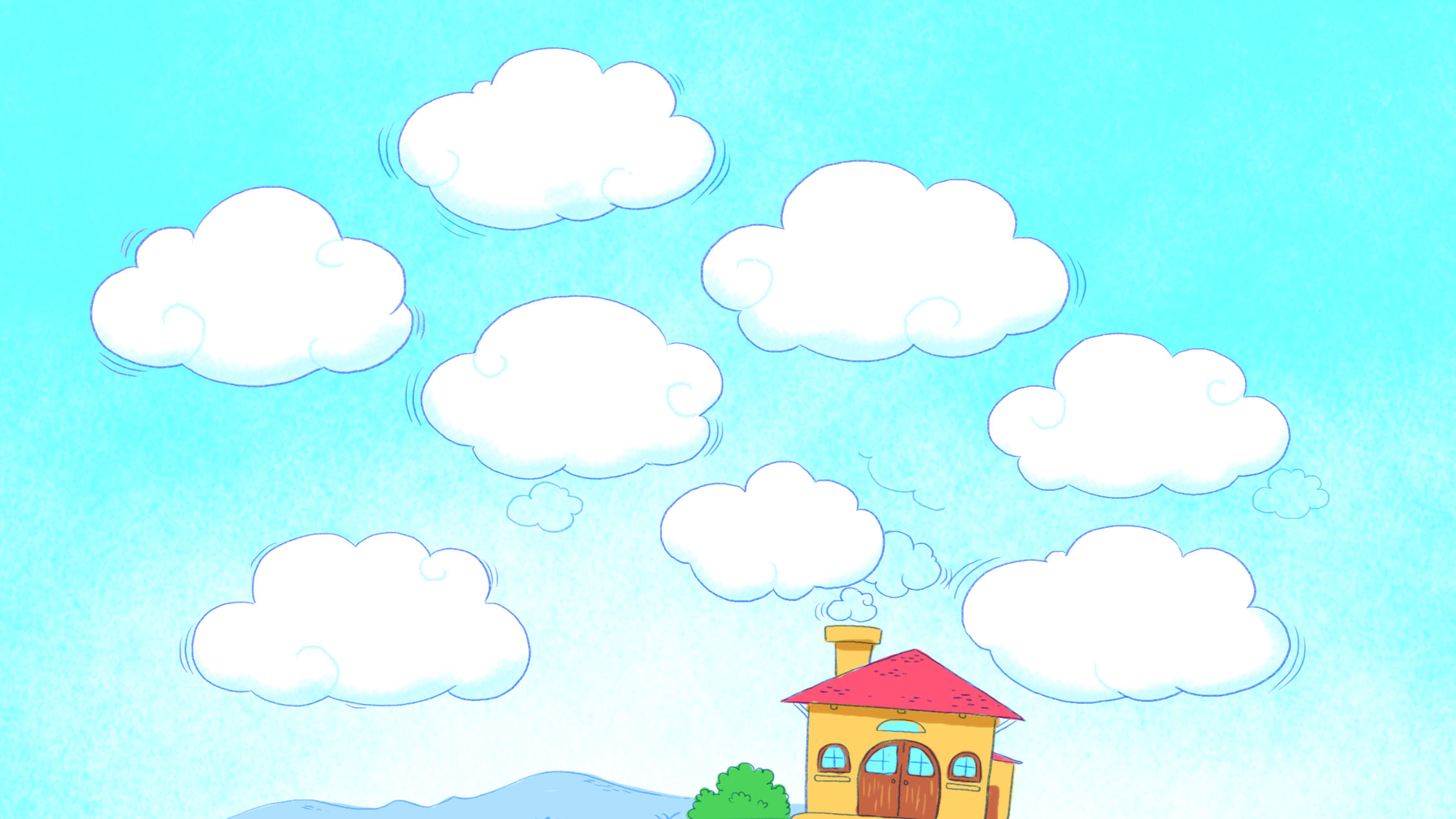 vuốt ve
tuổi thơ
cưỡi ngựa
nhuộm vải
nướu răng
lem luốc
muôn màu
luống cuống
1
Đọc
OÂng troàng nhieàu caây aên traùi. Khoùm chuoái xanh töôi ñaõ troå buoàng. Haøng böôûi ra boâng traéng muoát. Maáy caây ñu ñuû quaû chín vaøng ruoäm. OÂng coøn nuoâi nhieàu con vaät raát ñaùng yeâu. Gaø meï, gaø con ríu rít. Ñoâi chim khöôùu hoùt vang. Chuù meøo cuoän troøn söôûi naéng beân theàm.
1
2
3
4
5
6
7
8
2
Đôi chim khướu hót vang.
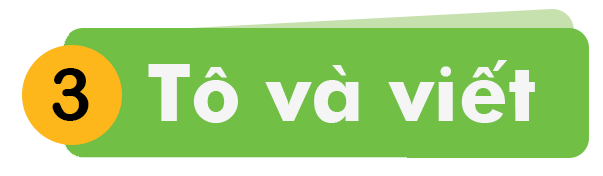 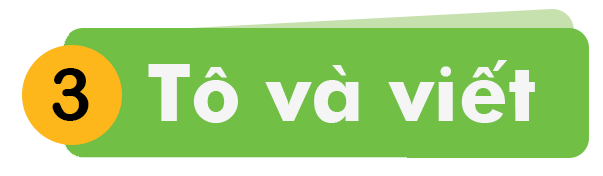 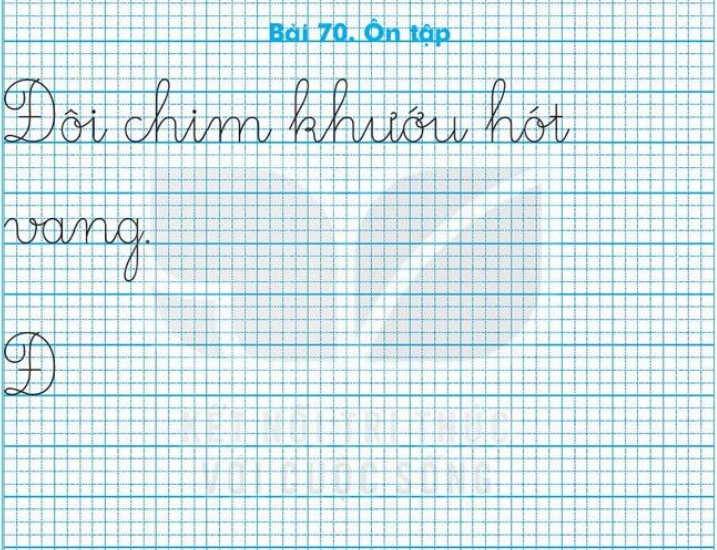 chŁm
ôΤɰ
δʞớΤʤ
hóΤẓ
ȩanƑ.
Thư giãn
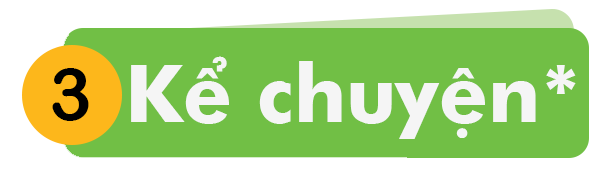 Chuột nhà và chuột đồng
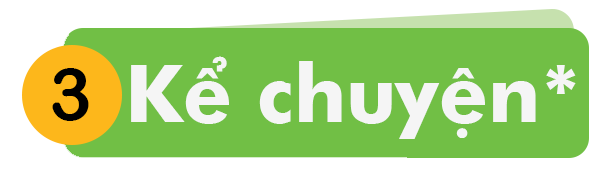 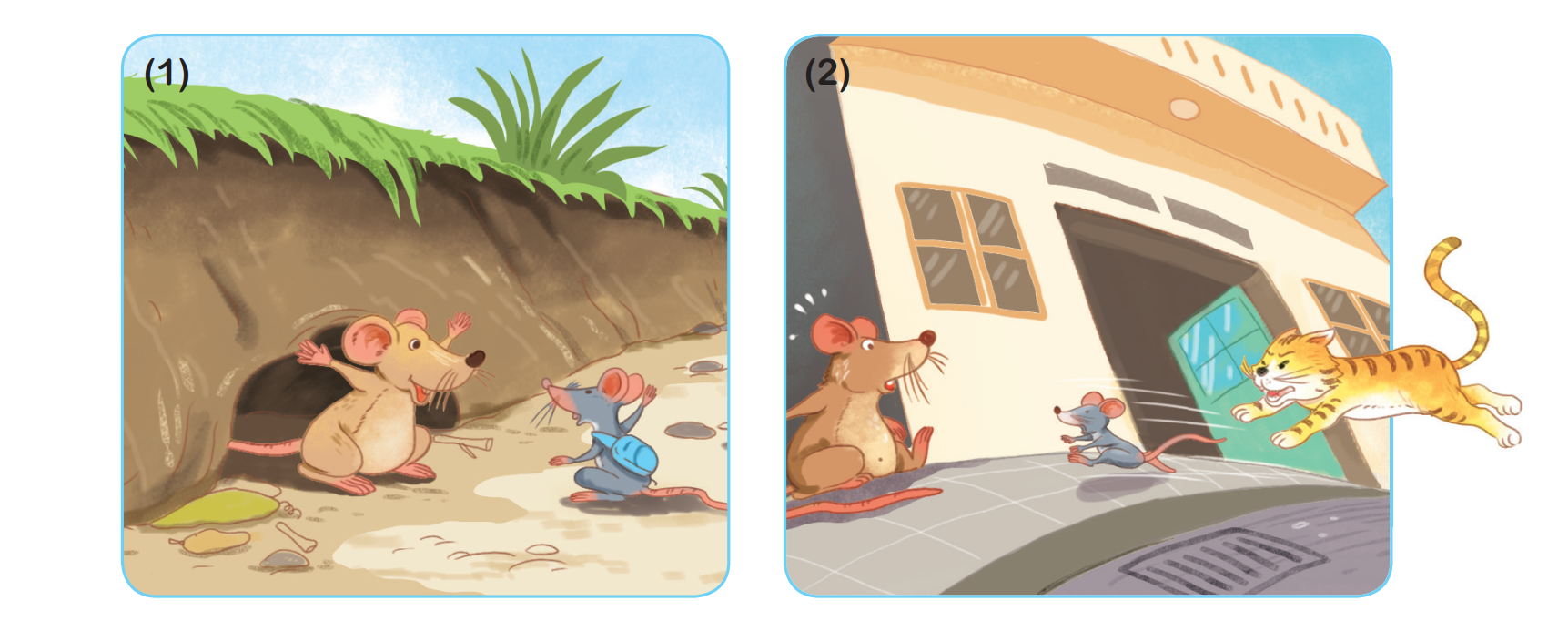 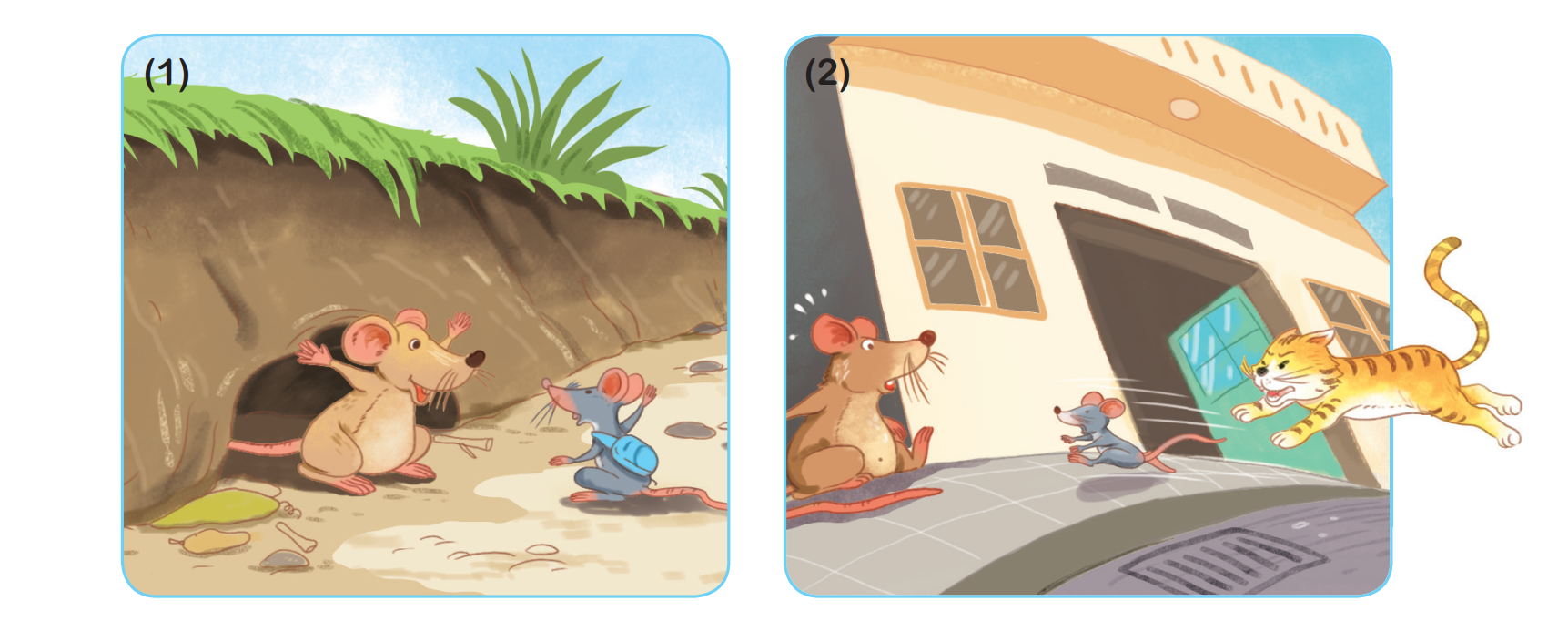 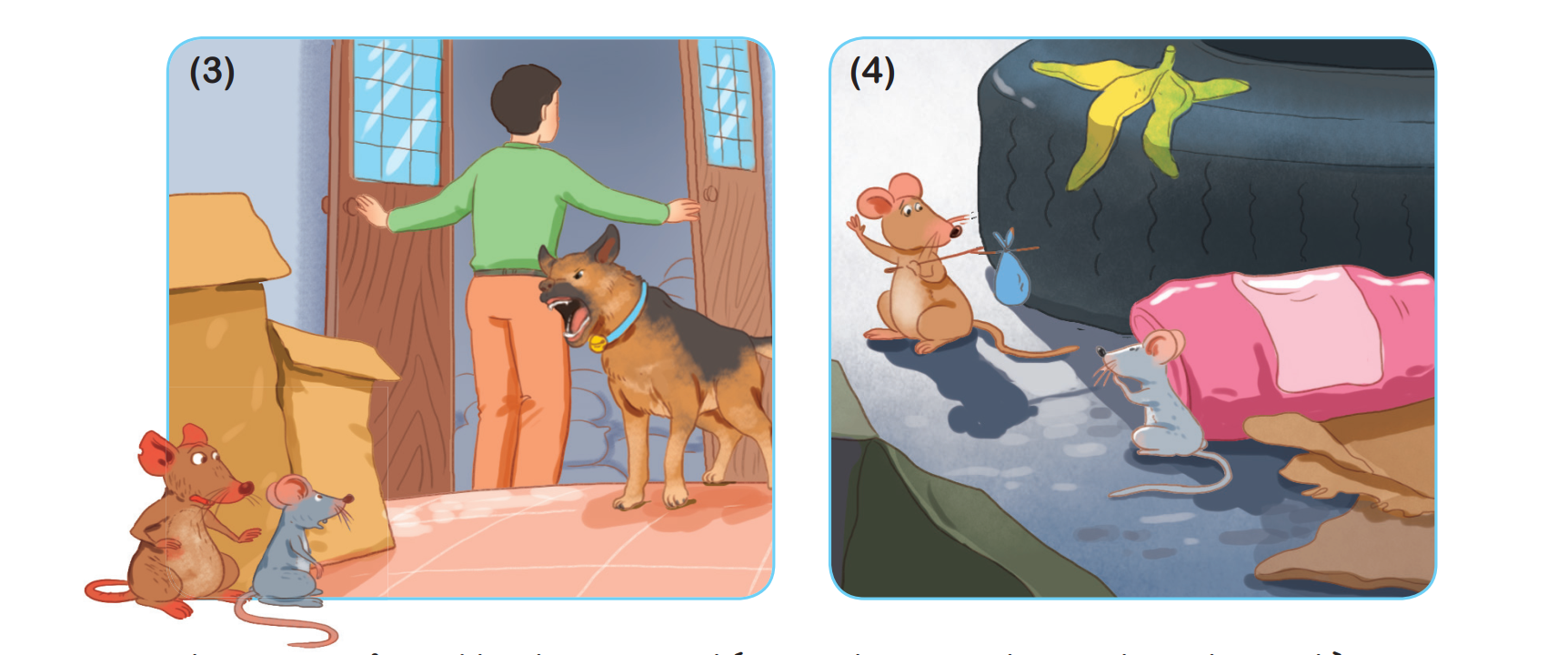 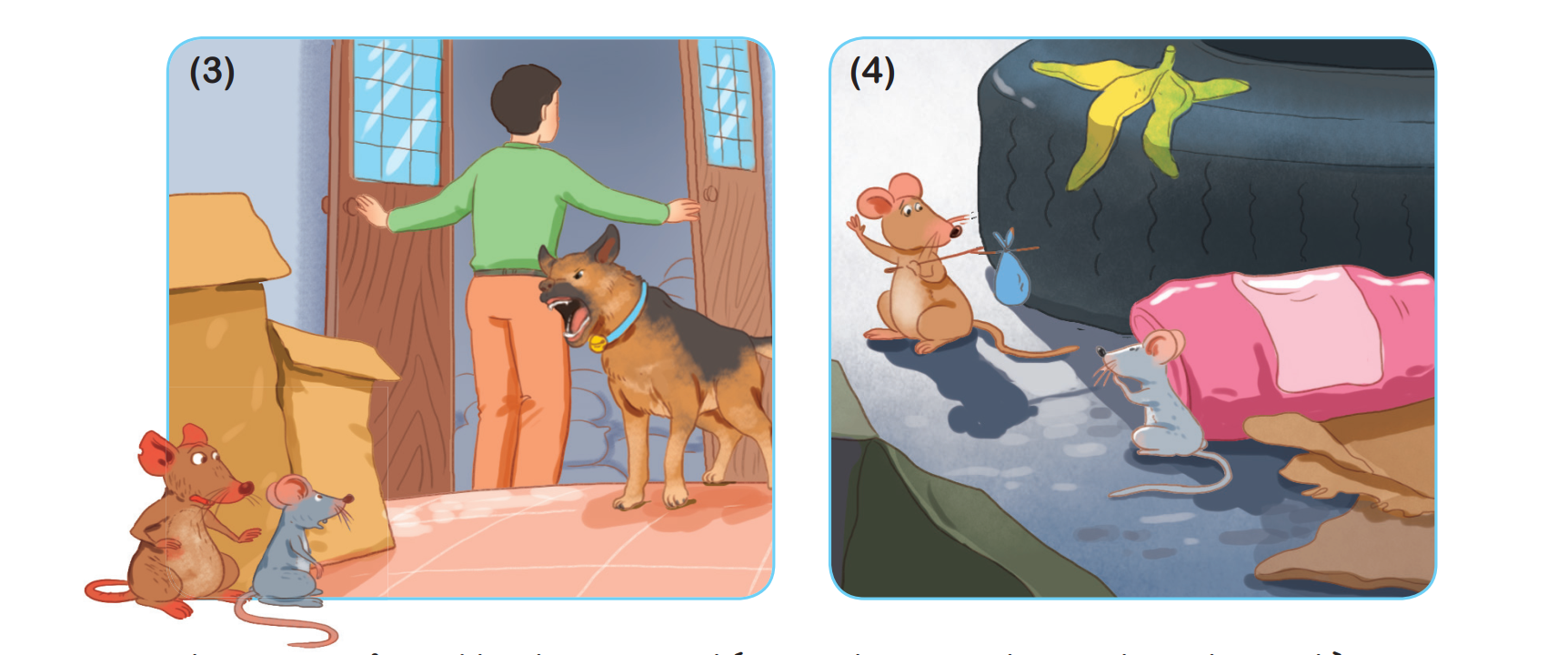 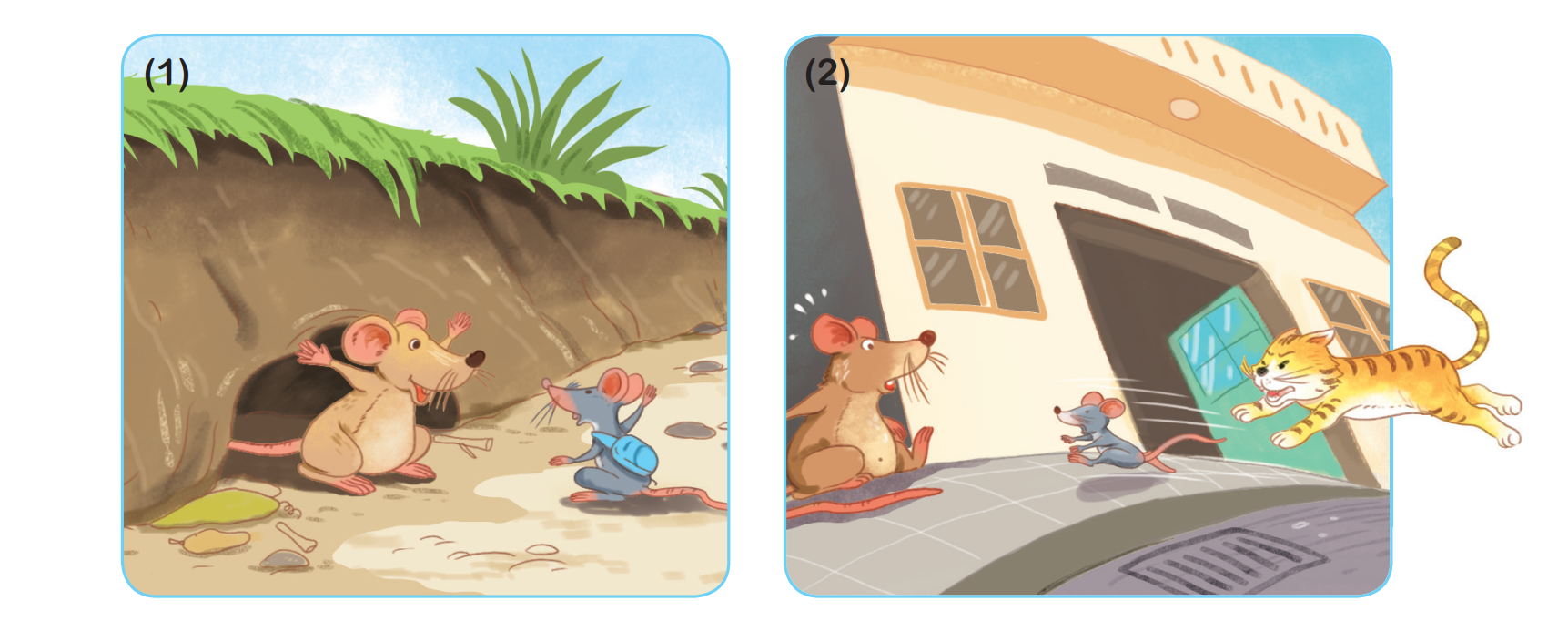 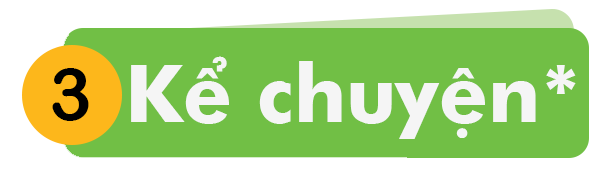 Vì sao chuột nhà rủ chuột đồng lên thành phố?
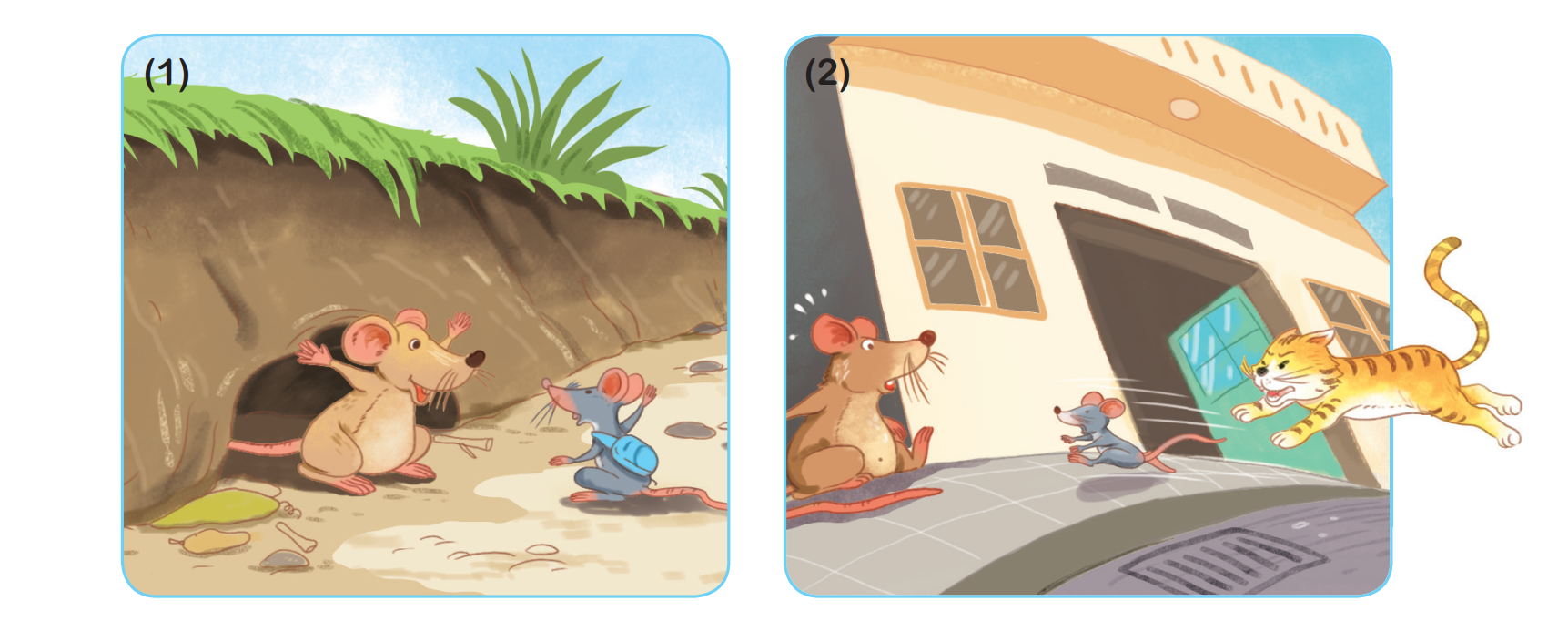 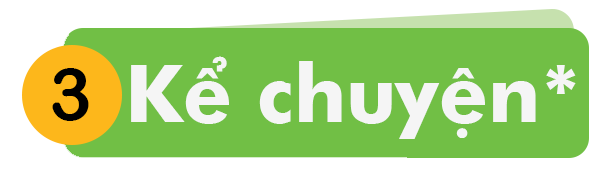 Tối đầu tiên kiến ăn trên thành phố, chúng gặp chuyện gì?
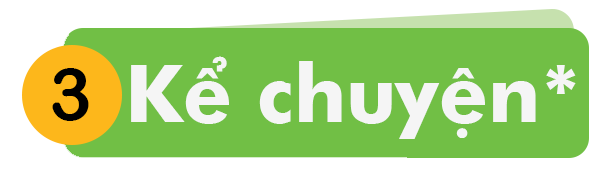 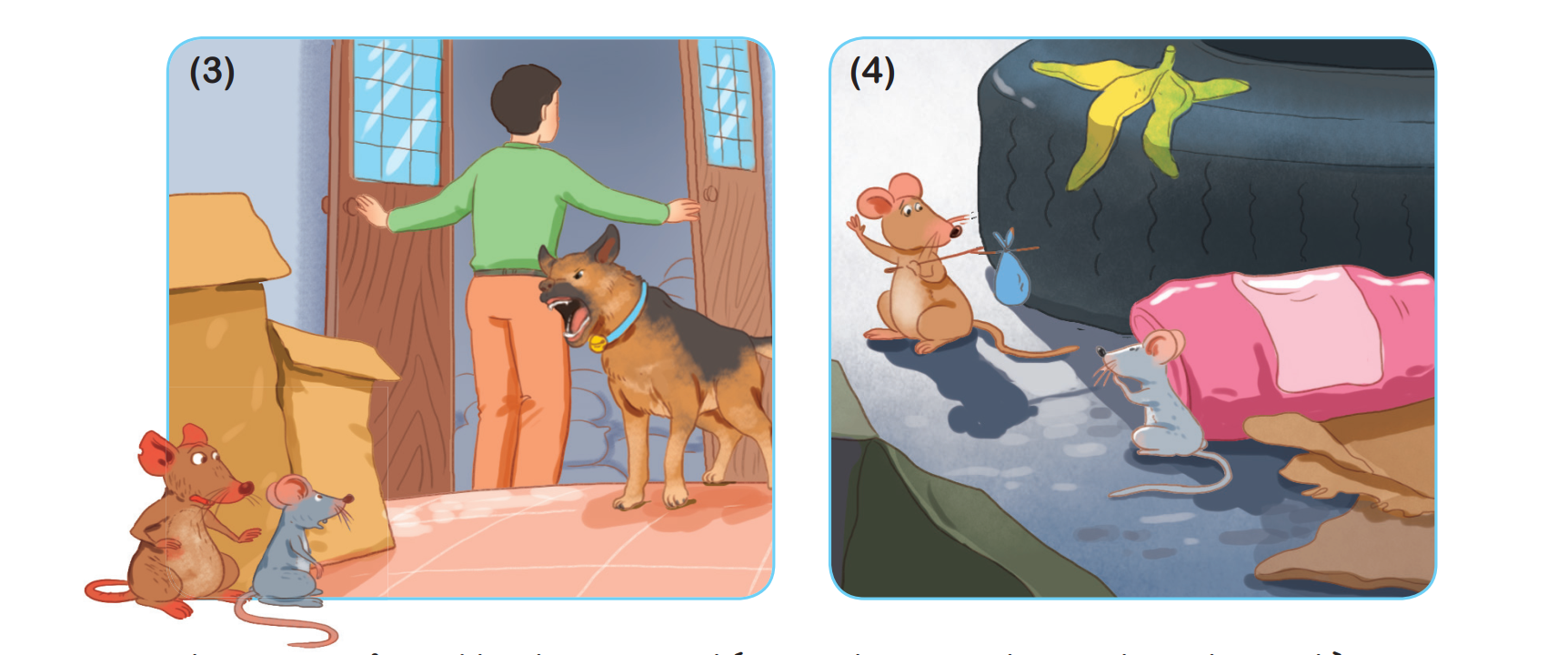 Chuyện gì xảy ra khi chúng mò đến kho thực phẩm?
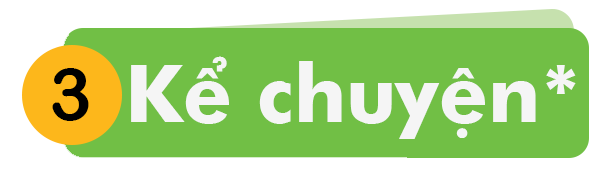 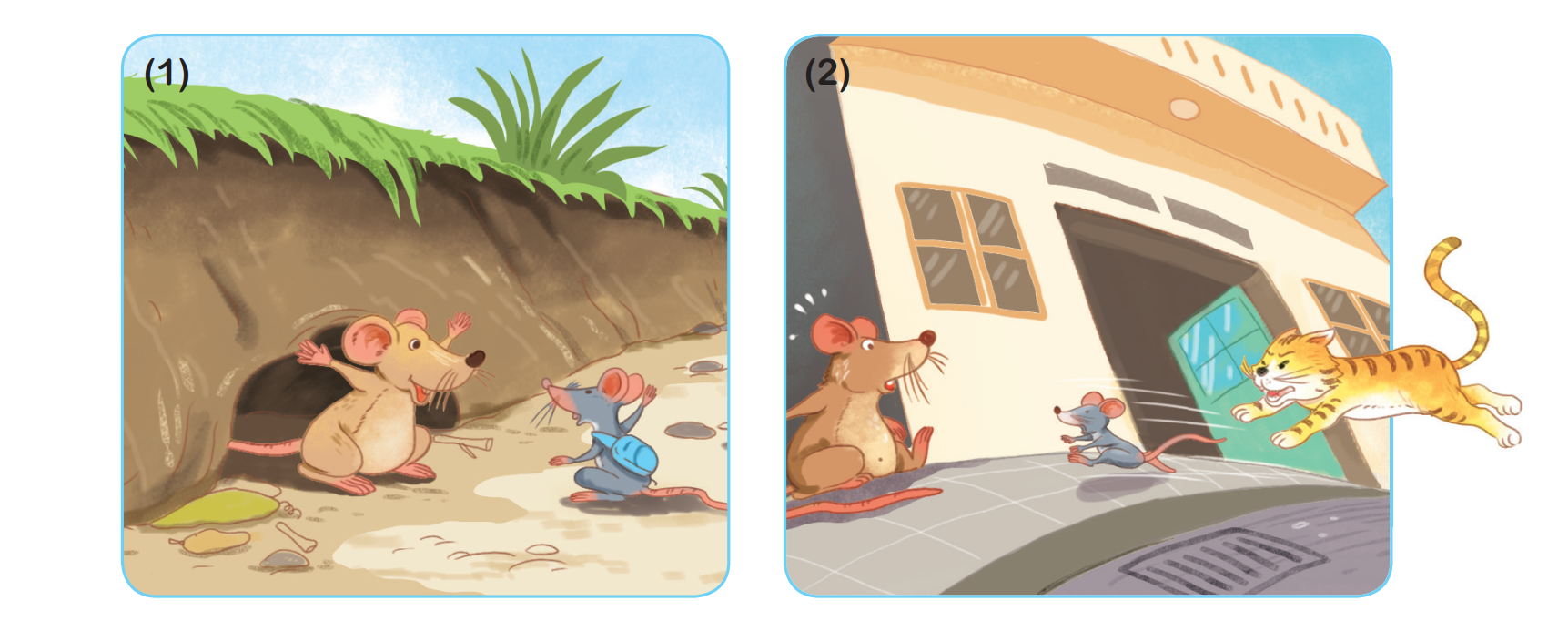 Tối đầu tiên kiến ăn trên thành phố, chúng gặp chuyện gì?
Chuột nhà và chuột đồng
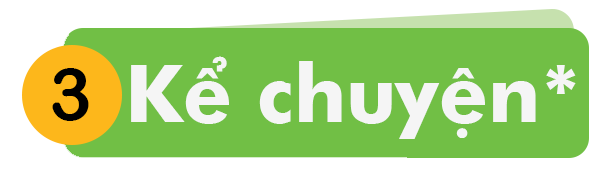 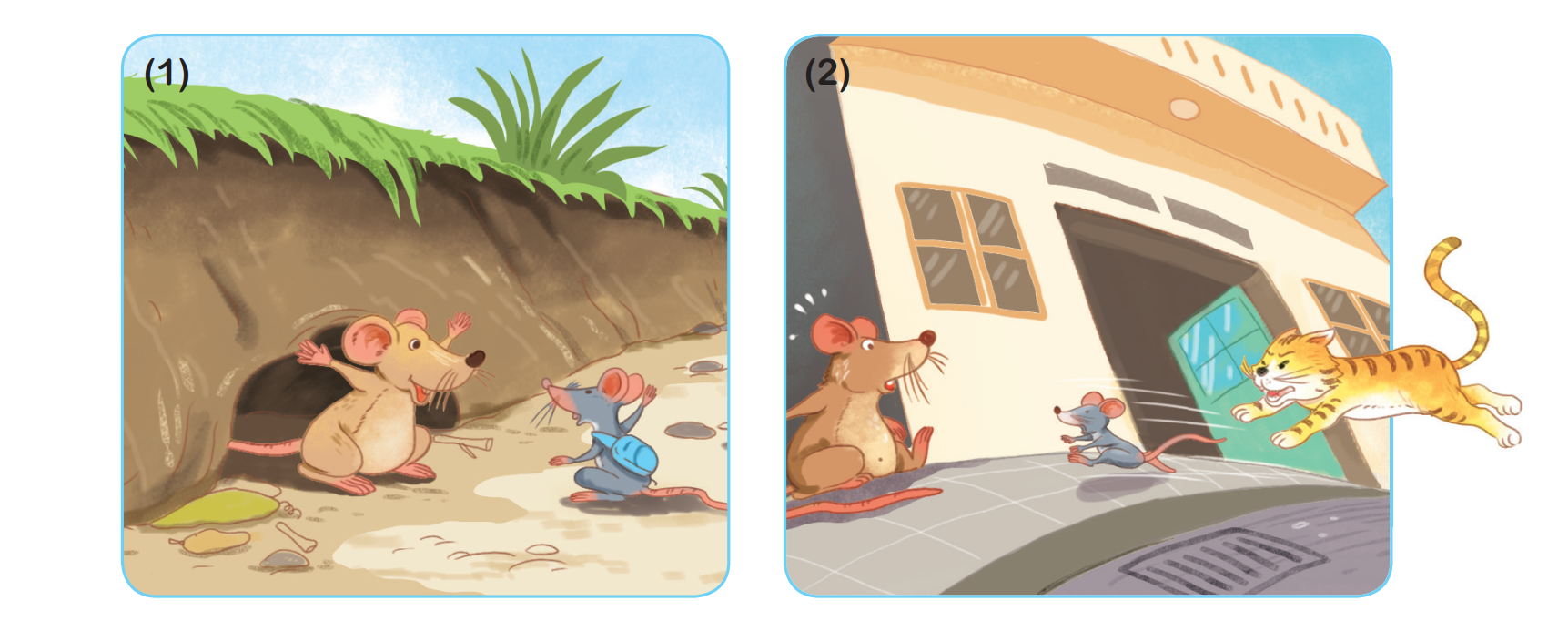 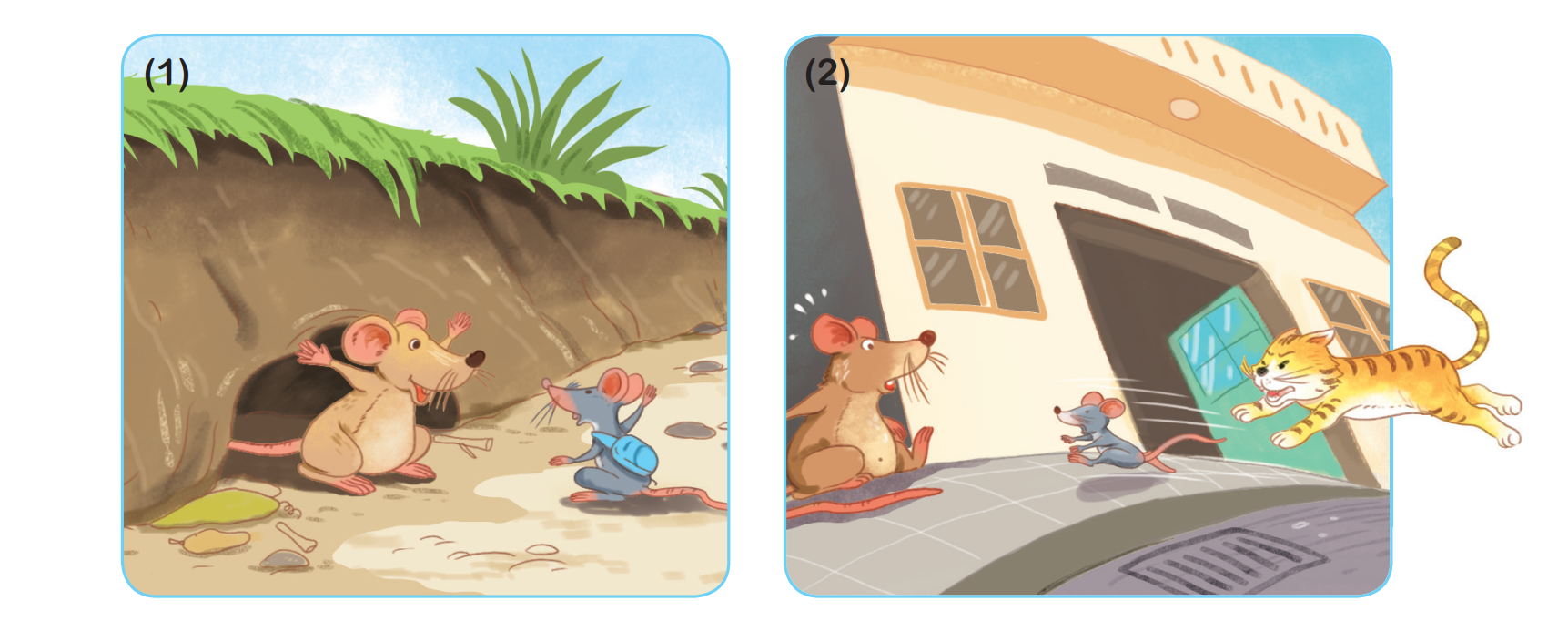 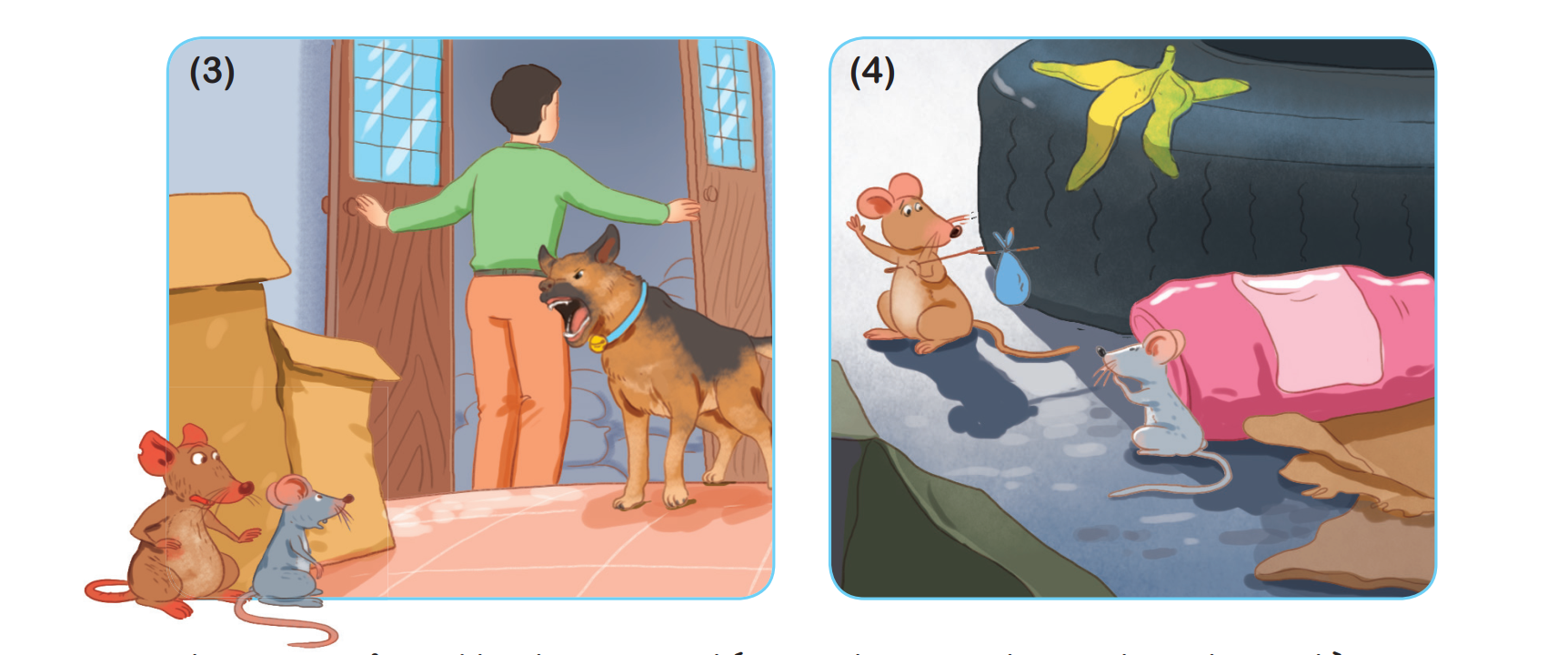 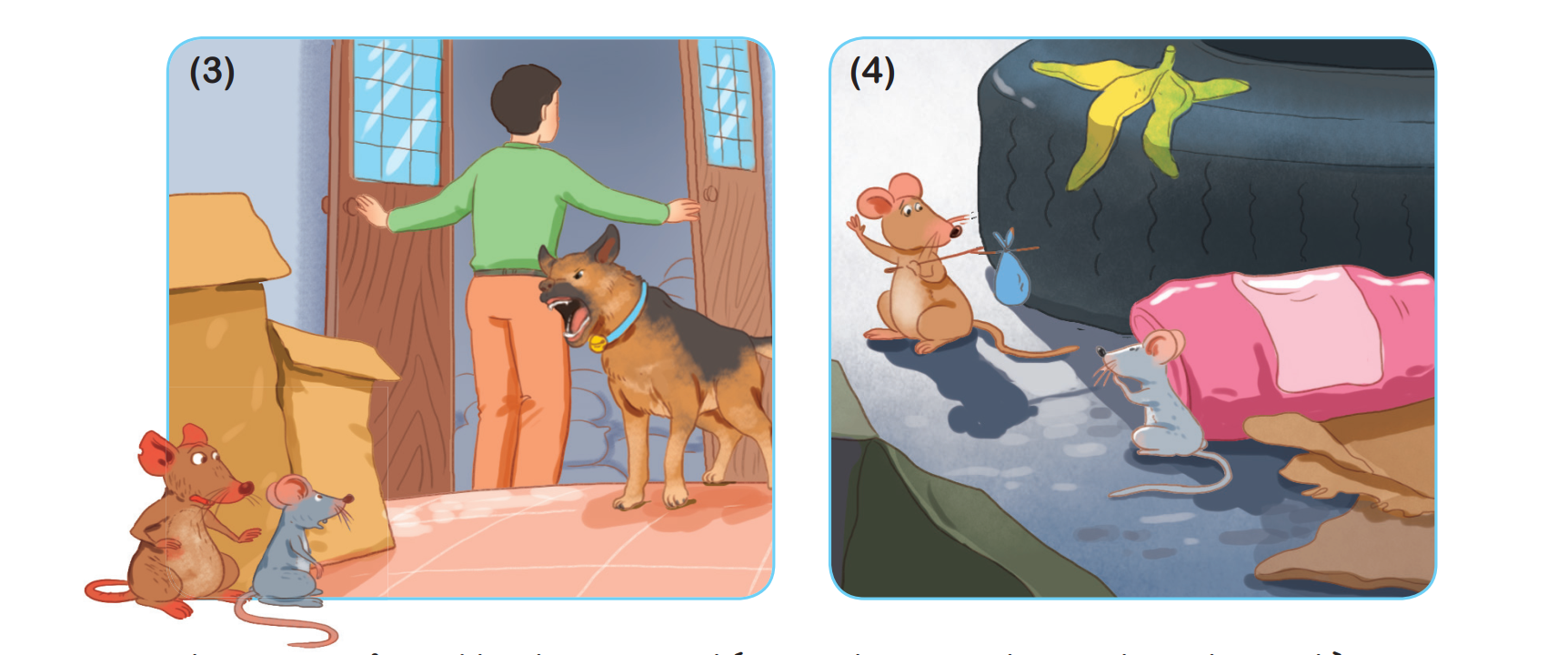 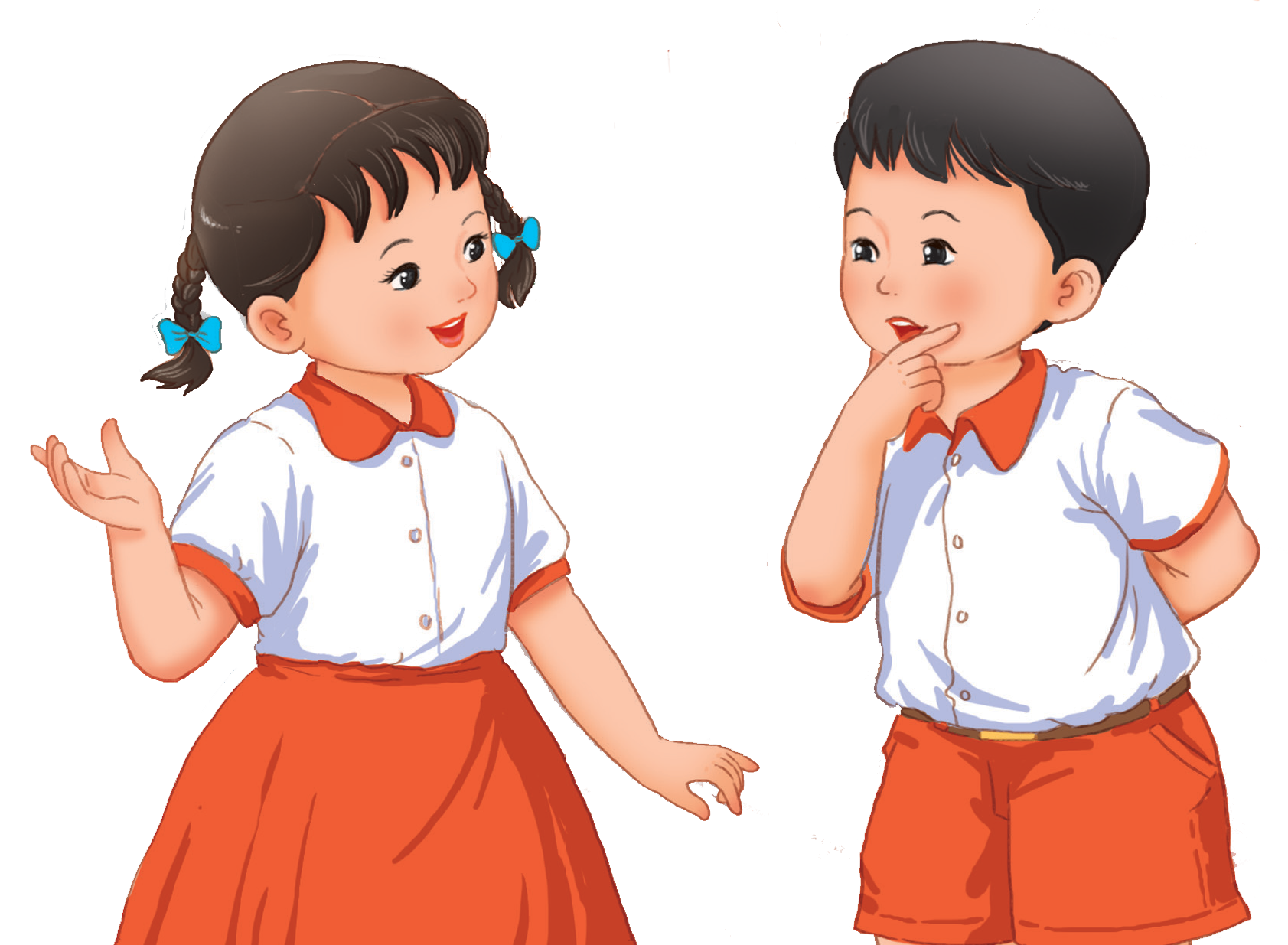 CỦNG CỐ 
BÀI HỌC
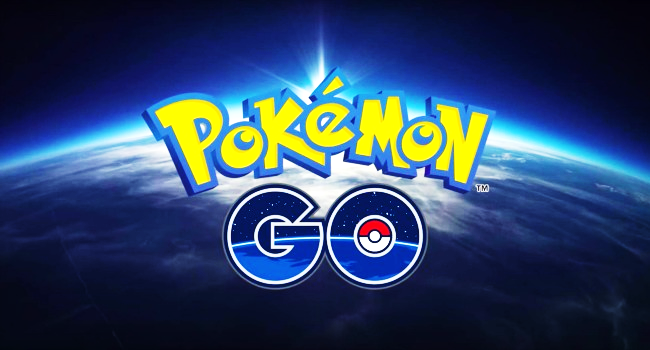 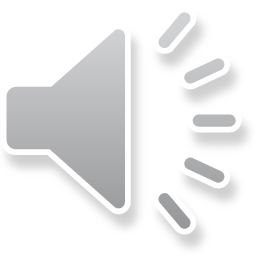 Tìm 1 từ có tiếng chứa vần ”uôc”
Tìm 1 từ có tiếng chứa vần ”uôt”
Tìm 1 từ có tiếng chứa vần ”uôm”
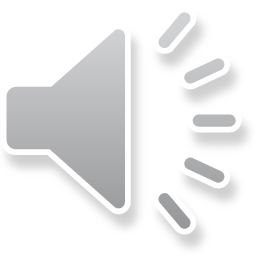 THU THẬP QUÂN BÀI
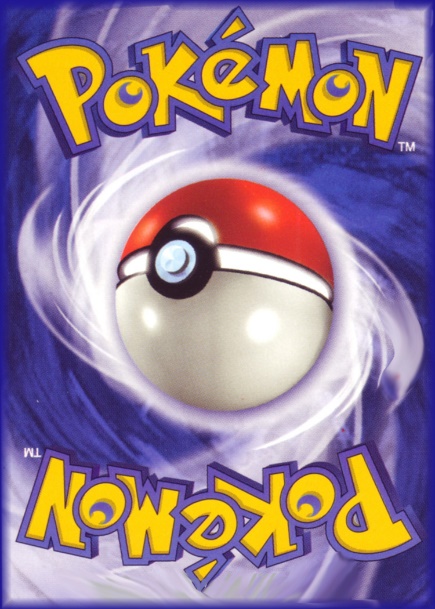 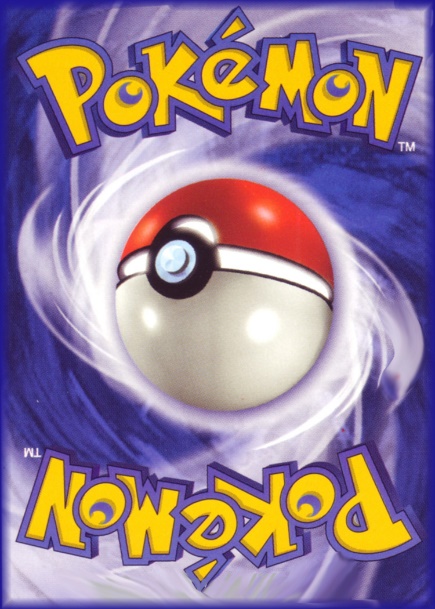 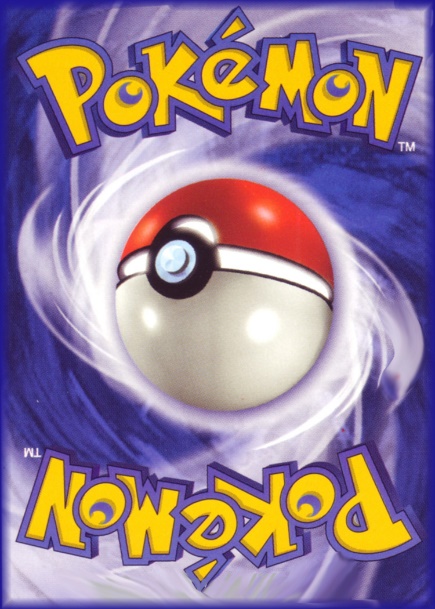 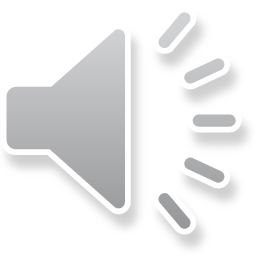 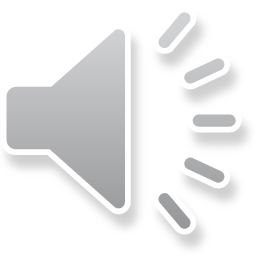 2
3
1
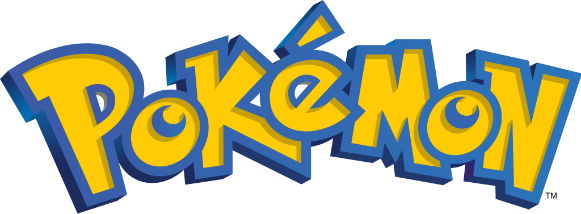 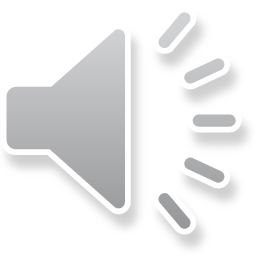 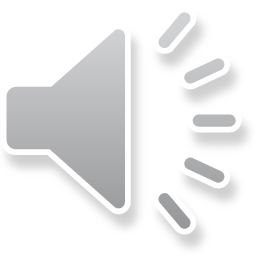 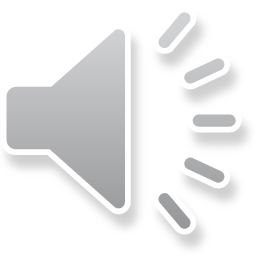 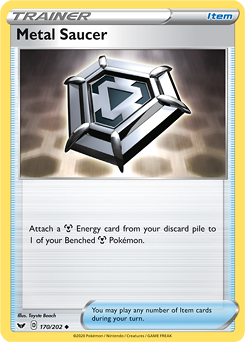 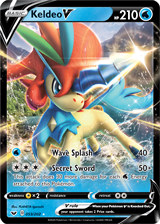 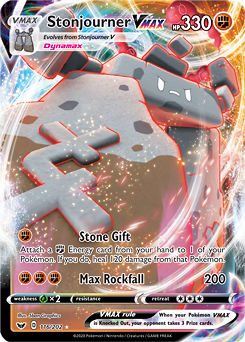 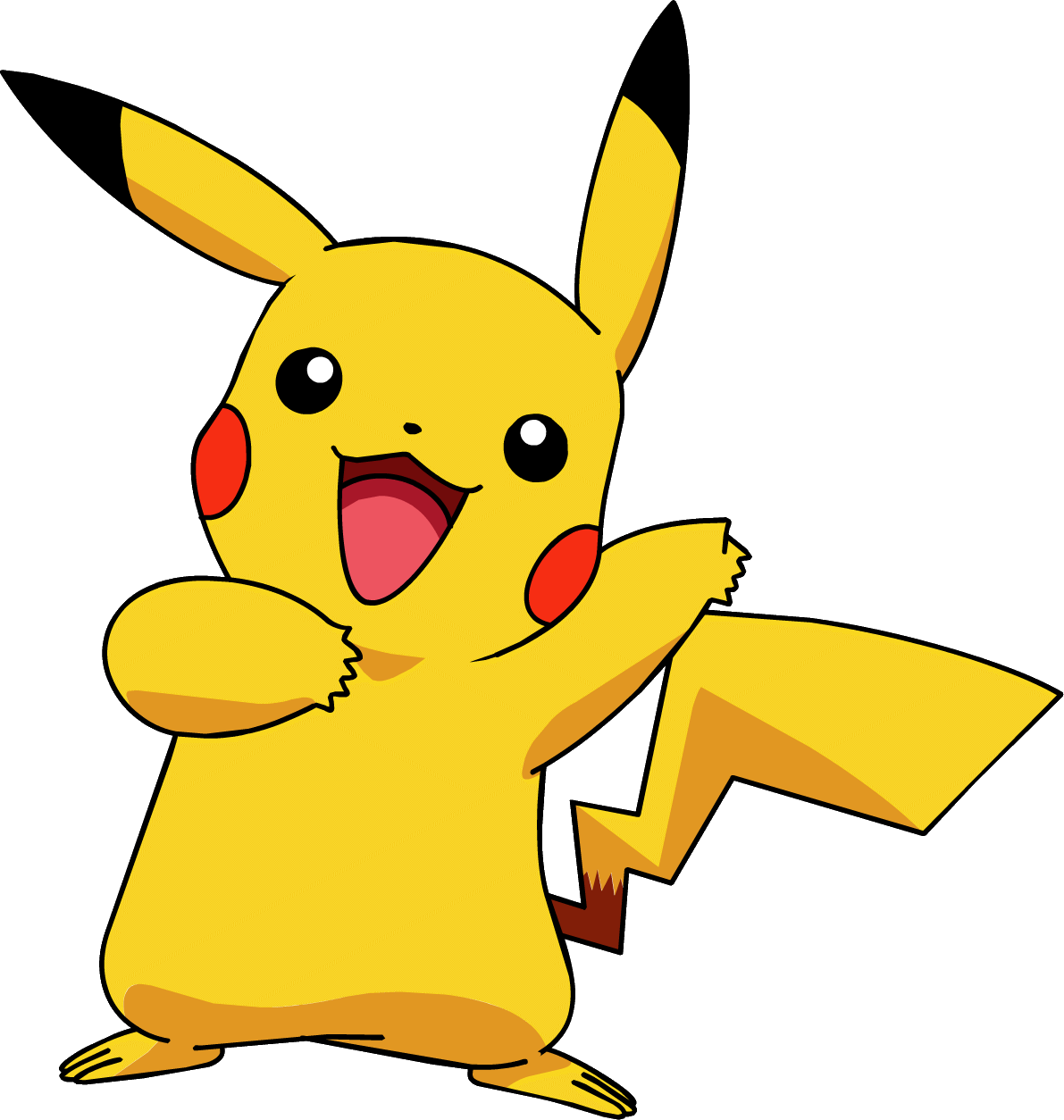 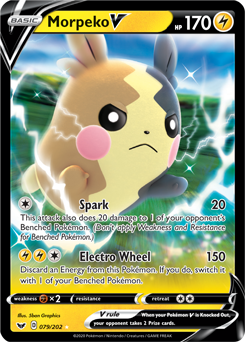 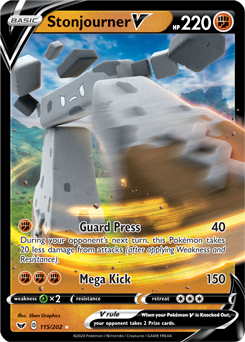 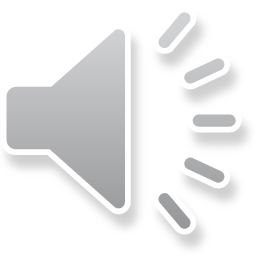 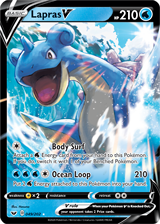 Nói 1 câu có tiếng chứa vần “uông”
LUCKY CARD
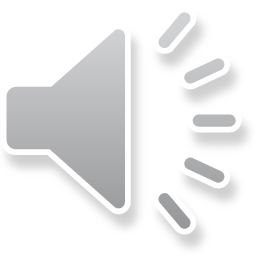 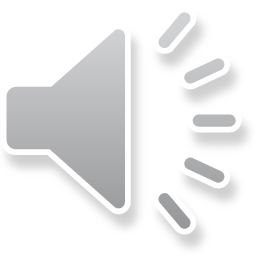 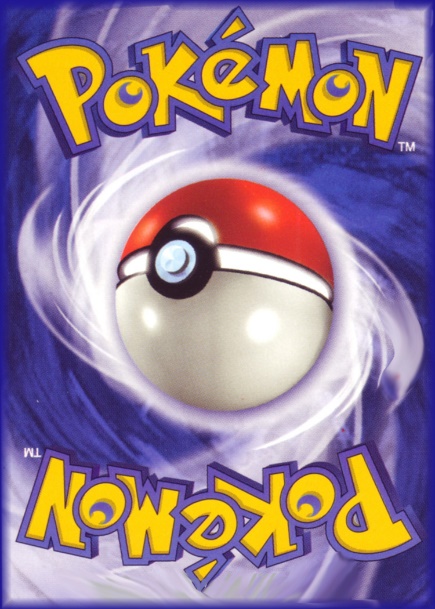 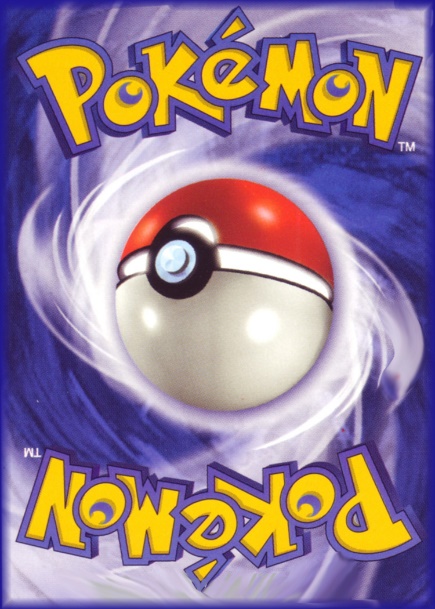 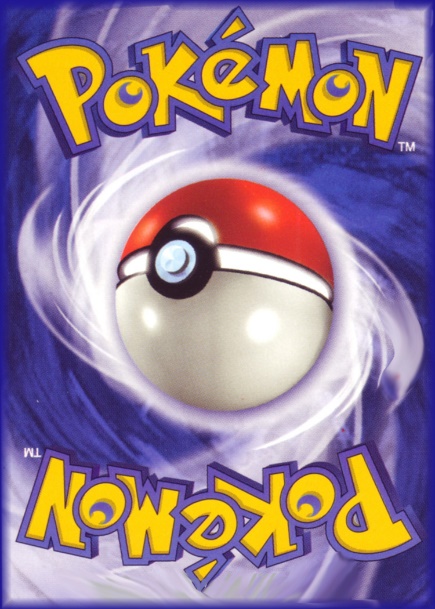 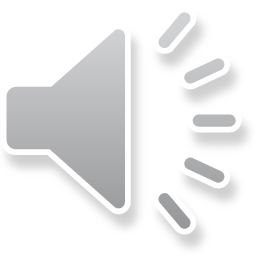 5
6
4
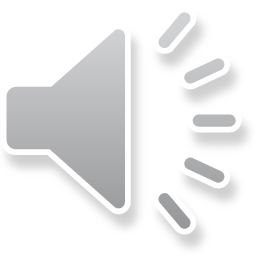 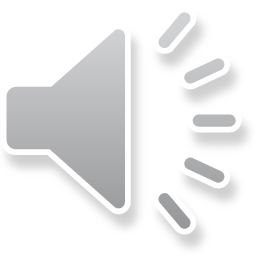